Building Secure, High-Performance Enterprise Network Equipment
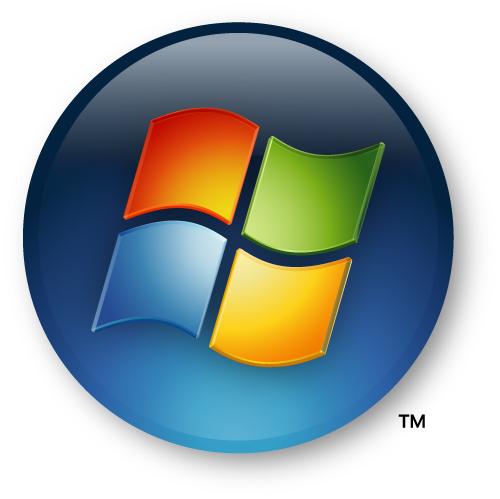 Khaja Ahmed
Architect
Windows Networking
Microsoft Corporation
Agenda
Windows Vista and Windows Server codenamed  “Longhorn” server innovations and new functionality in networking
Immediate opportunities
Longer term partnership
Opportunity to work with us to shape the technology of the future
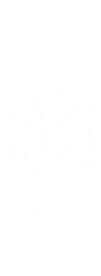 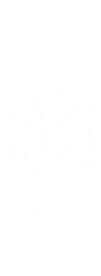 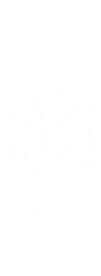 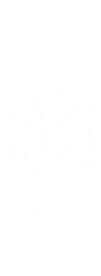 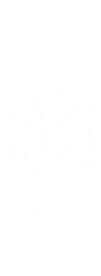 Goal
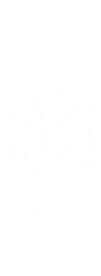 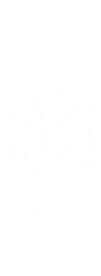 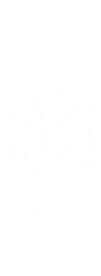 Enhance Security
Enhance performance
Enhance connectivity
Mitigate the need to trade security for performance and connectivity 
Jointly develop solutions that can be the building blocks for the next generation of networks
New In Windows Vista And Windows Server Longhorn
TCP Auto tuning (RFC.1323)
ECN (RFC.3168) 
Non – Default
IPv6
Natively supported and preferred
Rich transition technology support – 6to4, ISATAP, Teredo
IPsec 
Simplified policy base DI/SI deployment
AuthIP and IKEv2 in addition to IKE
QoS 
Policy-based QoS
Additional Integration Opportunity
AD 
Credential management and authentication
Group Policy Support
IPv6 Infrastructure Support
Full ecosystem parity with IPv4
IDS/IPS and Firewall
Proxy and caching appliance
MIBs: Management, statistics and capacity planning, admin tools
Support for dual stack and transition technologies
6to4 and ISATAP support
Protocol 41 inspection in Firewalls and proxies
H/W forwarding of IPv6
DHCP for v6
Teredo support – allow UDP port 4500
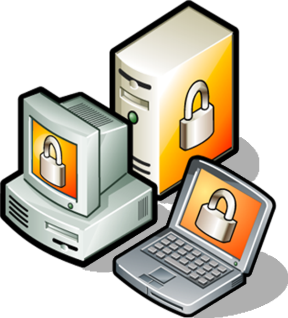 IPsec
Ability to parse AH and ESP-Null traffic for content and header inspection
Support for ACLs, Port based QoS, for IPsec traffic
Support for IPsec acceleration for high performance
IPsec pass-through 
On successful IKE / IKEv2 / AuthIP negotiation and only to the negotiating peer
QoS
Support for DSCP
Critical as applications begin taking advantage of policy-based QoS
Enterprise networks as well as home networks
NAP
For IPsec based connections
VPN servers
802.1x support
Policy-based VLAN assignment
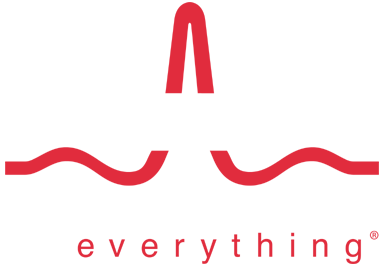 partner
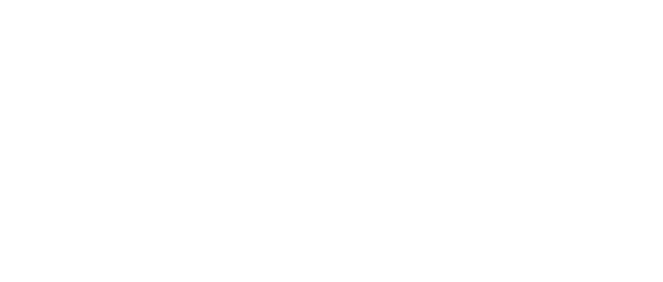 Broadcom
Uri ElzurSr. Director, Advanced Technology
Network Interface Controller BU
Broadcom
IPsec And Traffic Engineering
IT expects deployed network appliance e.g. NetFlow, IDS/IPS, Load Balancing Appliances to function, regardless of use of IPsec traffic
 Microsoft NAP uses IPSec frames between Client and Server
 Deployed switch / router may not be able to identify inner fields of IPsec frames 
 POTENTIAL SOLUTION: Intelligent parsing of AH frames in switch/router  to identify inner frame fields to allow detection by Network Security appliances
Blade server + 
internal switch
NetFlow
Network Anomaly Detection
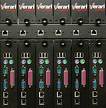 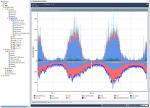 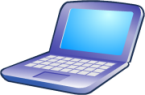 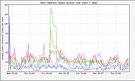 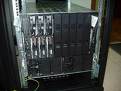 IPsec traffic
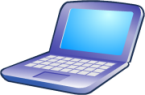 Data center
Switch
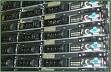 Access
Switch
switch / router with AH frame format support
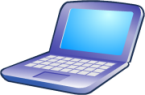 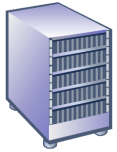 Clients
IPv4 AH Packet Format
server
Higher Level 
					Protocol HDR / Data
Authentication Header
IPv4 Header
Switch / Router IPsec support
Many switches and routers use hardware to parse incoming frames at wire speed
Make decisions on traffic or collect stats
Switch/Router hardware is designed for the common frame format without the IPsec header between IP and TCP headers
Traffic engineering / IDS with IPsec AH, would require the switch / router hardware to be modified to identify the IPsec frame format
IPv6 AH Packet Format
IPv6 Header
Hop-by-Hop
Routing
Authentication 
Header
Authentication
 Header
Other Headers
Higher Level 
Protocol Data
Future Technologies Slide
Chimney
Hardware acceleration of IPsec, and TCP
Chimney Acceleration
Integrated stateful TCP and IPsec acceleration
Path - IP
IPsec
IPsec + TCP Chimney
IKE 
Setup
Application
Switch Layer
Chimney
TCP
Conn. 
State
Conn. 
State
SA
Framing - Ethernet
SA
NDIS
NIC
Call To Action
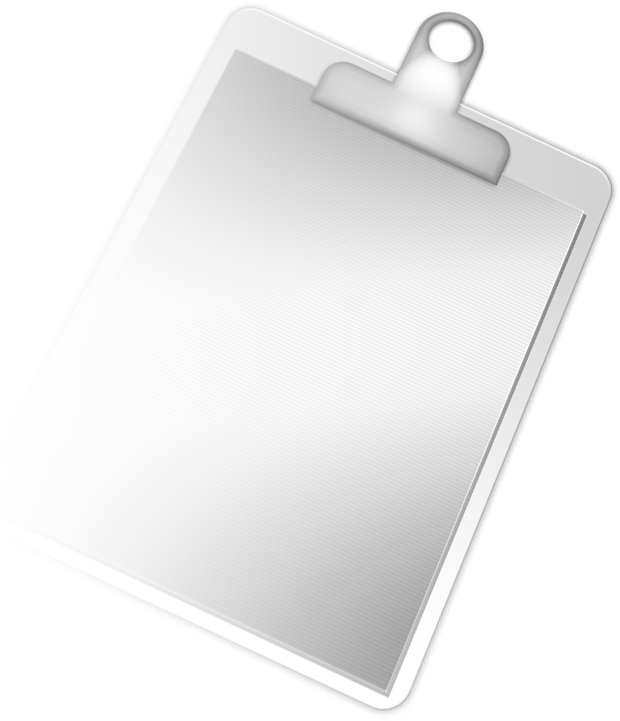 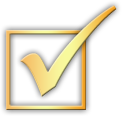 Ensure full support for IPv6, IPsec, QoS and NAP in your products

Test for interoperability with Windows Vista and Windows Longhorn server

Work with your Microsoft contact to figure out the specifics and details on execution plan and interoperability testing
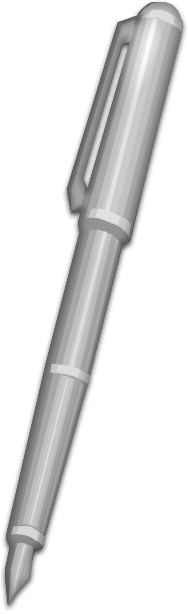 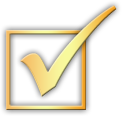 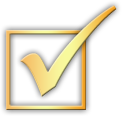 Additional Resources
Web Resources
IPv6: http://www.microsoft.com/technet/network/ipv6/default.mspx 
IPsec: http://www.microsoft.com/technet/network/ipsec/default.mspx 
QoS: http://www.microsoft.com/technet/network/qos/default.mspx
Related Sessions
Enterprise Networking Technologies SVR-T341
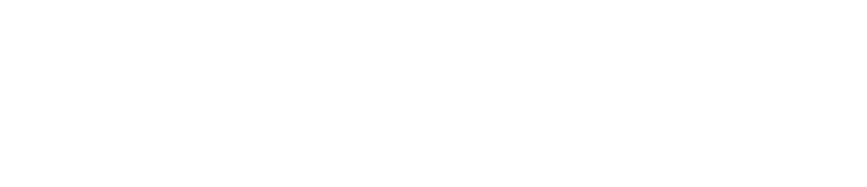 © 2007 Microsoft Corporation. All rights reserved. Microsoft, Windows, Windows Vista and other product names are or may be registered trademarks and/or trademarks in the U.S. and/or other countries.
The information herein is for informational purposes only and represents the current view of Microsoft Corporation as of the date of this presentation.  Because Microsoft must respond to changing market conditions, it should not be interpreted to be a commitment on the part of Microsoft, and Microsoft cannot guarantee the accuracy of any information provided after the date of this presentation.  MICROSOFT MAKES NO WARRANTIES, EXPRESS, IMPLIED OR STATUTORY, AS TO THE INFORMATION IN THIS PRESENTATION.